EE292 Fall2012Awesome Project:Keypad Reader
Brendan Morris

12/06/2012
Abstract/Goal/Motivation/Introduction
Accept user input from a 9 digit keypad
This should be non-blocking to allow the processor to do other calculations
Output key is illuminated on an 7-segment LED
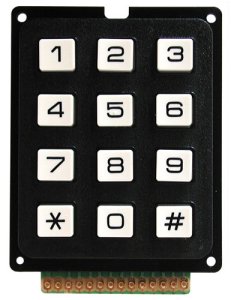 Description
Usage: A user presses on a single keypad button and the button that is pressed gets displayed on the LED array
Keypad numbering








Keypad is interrupt driven
Must set keypad to pulse operation and have the AND enabled interrupt button active
Number of the pressed key is written to the 7-segment display
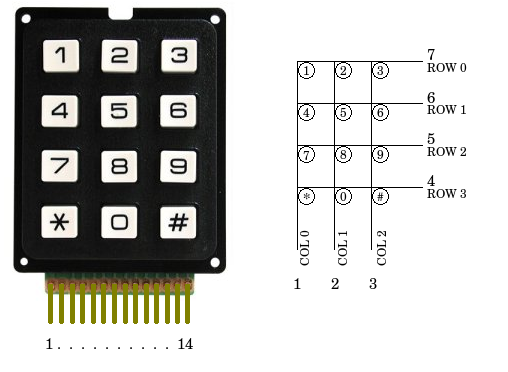 Implementation
Hardware
External Keypad
7-segment LED 
Enable/initialize external interrupt
Main program waits for key press
On key press
Run external interrupt service routine (ISR)
Poll keypad to find which key was pressed
Output number of key pressed to illuminate 7-segment display

Issues/subtleties
Still have to poll keys even under interrupt (software decoding)
Must be sure to enable/disable interrupts during ISR
Software design
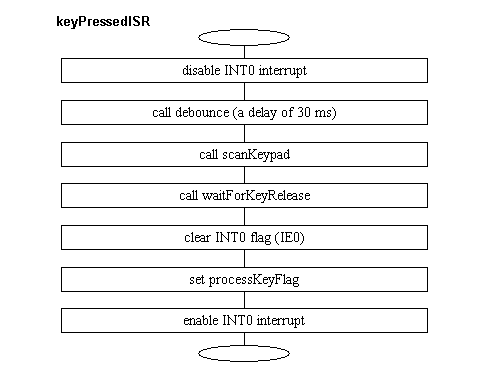 Results Demo
<show a movie here of your project in action>

http://youtu.be/bi9vrCkJWHg